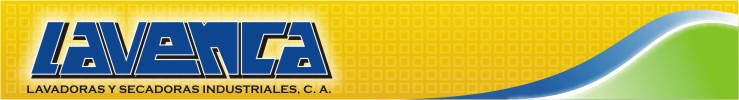 Secadoras Industriales a Gas
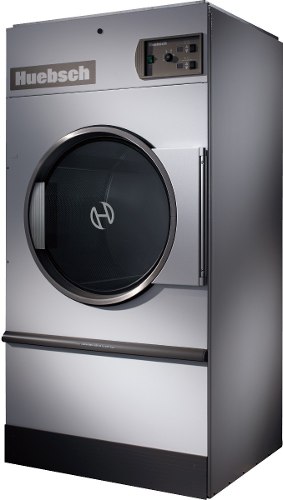 Características y Especificaciones  Técnicas
“FABRICANTE DE EQUIPOS PARA LAVANDERIA Y  TINTORERIA»
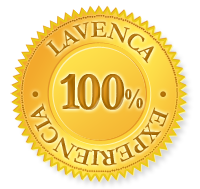 35      50   
Libras
Rif: J-08009778-5
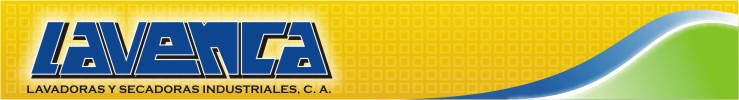 Lavadoras y Secadoras Industriales, C.A., (LAVENCA). Firma de reconocida experiencia nacional e internacional en la
Fabricación de Lavadoras y Secadoras Industriales, les agradece por haber escogido   uno de sus equipos.

	 Los resultados de muchos años de experiencia en diferentes lugares del mundo y en variadas condiciones climáticas se han 
reunido para presentar un servicio eficiente y duradero en está lavadora exprimidora.

 	Economía en las operaciones y una selección minuciosa en los materiales para su fabricación, al igual que la mano de obra, ha 
sido la constante preocupación del Departamento Tecnecio para afianzar aun más el prestigio de la Empresa LAVENCA. 

Fábrica y Oficinas:
Av. Zulia cruce con calle Democracia No. 02, Sector Pueblo Nuevo
Zona Postal 6003 
Telefax: 58-282-4221136 – Directo: 58-282-5144389
E-Mail:   info@lavenca-anaco.com / ventas@lavenca-anaco.com 
       Web Site:  www.lavenca-anaco.com

                                                       
			@lavenca                                      lavenca                                lavadoras y secadoras industriales


ANACO – EDO.ANZOATEGUI – VENEZUELA

	La casa constructora no se responsabiliza por las posibles inexactitudes contenidas en el presente catalogo.  Se reserva además el derecho de efectuar todas las modificaciones que juzgue oportunas sin perjudicar las características esenciales del producto y sin previo aviso.
 
	The manufacturer declines all responsability for any inexactitude contained in this catalogue. The manufacturer reserves the right to bring, without warning, any modification he might believe necessary, without changing the essential characteristics of the  product.
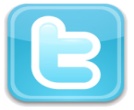 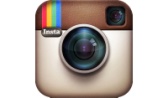 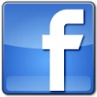 Rif: J-08009778-5
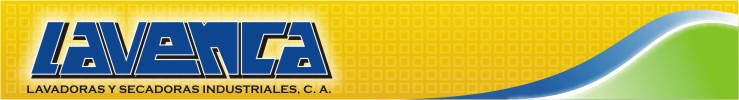 INDICE
*	Características Técnicas………………Pág. 01
*	Especificaciones Técnicas……………Pág. 02 y 03
*	Ciclo de Secado…………………………..Pág. 04
*	Mantenimiento y Seguridad…………Pág. 05
Rif: J-08009778-5
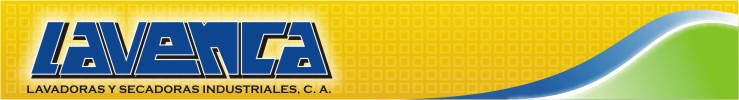 CARACTERISTICAS TECNICAS
 SECADORAS  Industriales Operadas a GAS Natural
Capacidad 35 Lbs/16Kgs. / 50 Lbs./23Kgs.
Rif: J-08009778-5
Pagina 01
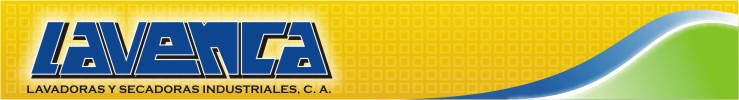 ESPECIFICACIONES TECNICAS
 SECADORAS  Industriales Operadas a GAS Natural 
Capacidad 35 Lbs/16Kgs. - 50 Lbs /23Kgs. 

Rápidas, Económicas y muy eficientes: 
*	El diseño de las Secadoras LAVENCA, son modelos de flujo de aire axial. Este diseño provee un secado más rápido y al mismo tiempo reduce energía. Esta innovación de secado directo por medio de cilindro Sencillo y Cilindro Reversible, pone a trabajar toda la energía para secar su ropa; que a su vez es más rápido y fácil para su operador y muy económico para el propietario. (Una combinación perfecta de velocidad y eficiencia).
*	Estas secadoras permite ahorrar tiempo y maximizar las ganancias con la capacidad de modificar el ciclo, la temperatura, el tiempo (calor, enfriamiento y carga) del secador, y administrar el uso máximo del cliente.
*	Nuestra puerta de Acero inoxidable, trancara  bien fuerte y  rendirá en las mejores exigencias del Secado.
*	Presenta un diseño muy atractivo y durable, que le da al Cliente años de Calidad. 
*	Este diseño a incorporado el punto de suspensión múltiple, el cilindro es soportado por delante y por detrás para que este trabajo parejo y así la carga sea más grande. 
			
Eficiencia & Calidad:
*	Las Secadoras LAVENCA, es sinónimo de Secadoras de Alto Rendimiento. Con un control de aire balanceado, puede brindar un secado más rápido evitando despilfarro de energía. Nuestro secado rápido, hará que ahorre horas de trabajo extra.
	 
 
	 
.
	 


                                                                                                                       
                                                   Pagina 02
Rif: J-08009778-5
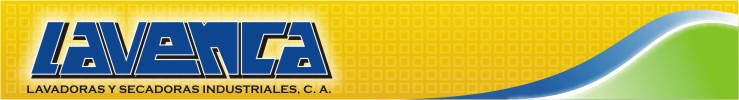 ESPECIFICACIONES TECNICAS SECADORAS  Industriales Operadas a GAS Natural Capacidad 35 Lbs/16Kgs. - 50 Lbs /23Kgs
Otras Características:  
*	Las Secadoras LAVENCA, poseen un sistema de correas con auto tensor de ajuste. Además, las poleas están construidas de metal y sellos permanentes para una operación mas silenciosa y bajo mantenimiento.  
*	Nuestras puertas extra grandes están construidas del mejor Acero Inoxidable AISI 304, para estar a la altura de Lavanderías Exigentes.
*	Además, la apertura de la puerta grande permite realizar grandes cargas de forma rápida y eficiente.
*	También posee una opción muy atractiva que es un filtro auto limpiante de pelusas, hecho con una maya muy fina y resistente, haciendo que la pelusa se deposite en un área amplia de fácil acceso. 
Control Dual Digital:
*	Control Dual digital,  lo último en ahorro de servicios públicos y mayor rendimiento,  ofrece OPT (sobre-seco) Tecnología de prevención) para finalizar su ciclo de secado en el  nivel de humedad restante exacto que se adapta a su operación. El control  también presenta 30 programables ciclos y tres tipos de ciclos que permiten una mayor consistencia en el secado. Los gerentes de lavandería verán ahorros en sus costos de energía y mano de obra, así como extendido vida de lino Con el control Dual Digital, los operadores pueden establecer el tiempo de secado (0-60 minutos), el tiempo de enfriamiento (0-15 minutos) y la temperatura (alta, media, baja, sin calor). Las características adicionales fáciles de usar incluyen un onetouch repetición de ciclo, extensión antiarrugas automática caída y tiempo de visualización restante.
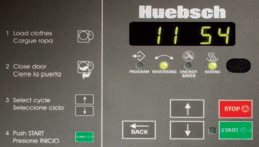 Pagina 03
Rif: J-08009778-5
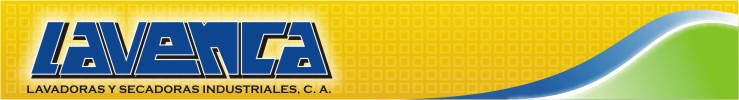 CICLO DE SECADOSECADORAS  Industriales Operadas a GAS NaturalCapacidad 35 Lbs / 16Kgs. - 50 Lbs./23Kgs.
1-	 Secadoras a Gas: Abrir la Llave de Entrada del Gas;
 
	2-	Depositar lo que se vaya a secar y posteriormente cerrar la Tapa Delantera;
 
	3-	Posicionar el Termostato Digital  a la posición indicada al tipo de Ropa que se va a Secar:
	 	*Alta Temperatura (HIGH) para telas de Algodón;
		*Baja Temperatura (LOW) para telas sintéticas;
		*Media (MEDIUM) para secado de telas mixtas.
 
	4-	Escoger el tiempo de Secado indicado en el tablero electrónico Control Dual Digital  de 0-60 	Minutos;
	 
	5-	Escoger el Tiempo de Enfriamiento indicado en el tablero electrónico Control Dual Digital de 	0-15  Minutos; 
	 
	6-	Apremiar el interruptor de arranque (PUSH TO START).
 
		NOTA:	Al abrir la puerta durante el Secado, volver a apremiar el Interruptor de Arranque 		al  Cerrar La Puerta.
Rif: J-08009778-5
Pagina 04
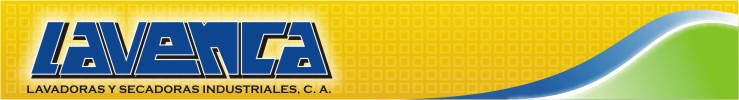 MANTENIMIENTO Y SEGURIDAD SECADORAS  Industriales Operadas a GAS NaturalCapacidad 35Lbs. / 16Kgs. – 50Lbs./23Kgs.
MANTENIMIENTO:
	*	Controlar el Ajuste de las Correas periódicamente;
	*	Limpiar cuidadosamente cada Día el FILTRO DE AIRE que se 	encuentra en la parte baja y que protege la boca de salida de aire.
 
	 

SEGURIDAD: 
	*	El motor está protegido por un interruptor Térmico que asegura la parada 	del motor en casos tales como: (Caída de Tensión, Sobre Carga de 	Ropa y 	Obstrucción de la Salida de Aire).
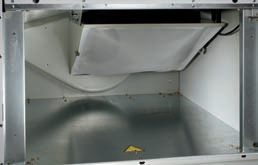 Pagina 05
Rif: J-08009778-5